Work with us: what’s in it for you?
Jersey Employment Trust & Back to work
Agenda
Introduction 
Back to Work 
Jersey Employment Trust 
Q&A
Key takeaways
2
Introduction
Back To Work:
 Financial incentives for employers
 The Foundations Program
 Training and development schemes
Jersey Employment Trust: 
 Our service
 Training, work experience and internships
 In-work support/job retention
3
Back to Work
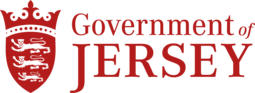 Approach and offerings
Career Ladder
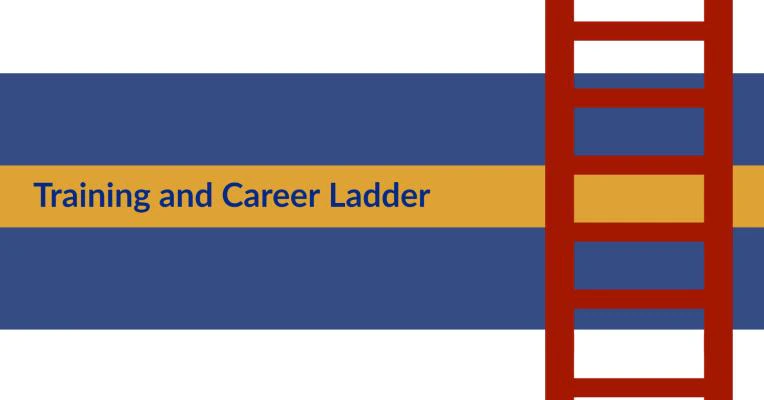 Discuss your own career journey
5
Within the Goals program we discuss the Career Ladder
Where did you start your first job? Discuss in groups
What led to your better job? Discuss in groups what led to your better job
What would your ideal job look like? Share in groups
What type of training, opportunities and skills would you need to get your ideal job? Discuss and share in groups
Map out one person’s Career ladder experience within your group on the flip chart paper provided.
6
Industry Training- Care, Business Administration, Hospitality training and Customer service training

Goals programme: Learning about the keys to success, building self-esteem and motivation and job seeking skills

Internal workshops: customer service, personal branding, confidence in the workplace, CV writing, Talent link tips, interview skills

Decider Training: Developing coping skills to help with mental health, and how to make changes which will impact positively on your day to day life

Interview Skills: Tips, advise and practice on how to prepare for interviews, tackling different interview questions with confidence

Best of you: Identifying personal development needs to propel you forward into creating a better version of you as a person

IT skills: Developing IT skills to upskill and increase knowledge using technology and software programs.
Training
Back to Work Training programmes
7
Scanning
Retail
Construction/Painting & Decorating
Environment
Foundations Schemes
Back to Work paid training initiatives
8
Foundations cont’d
Back To Work offer this program for clients who have been out of work for a period of 6 months or longer and have certain barriers affecting them to go straight into paid employment

Depending on the work flow that they choose the duration lasts between 3 and 6 months

Our clients are paid the minimum wage and gain experience in the different areas that they choose to work. This also gets them into a work routine ready for fully paid employment.
Professional and personal development
9
Who Foundations work with
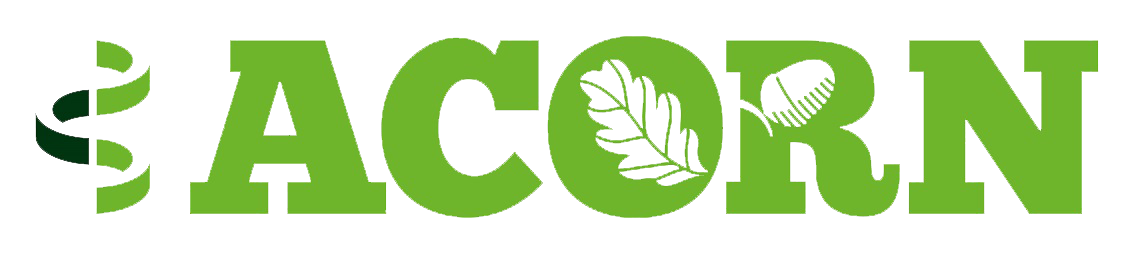 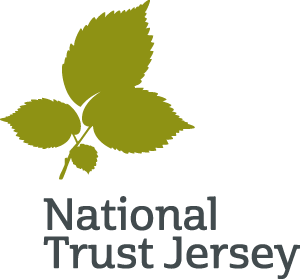 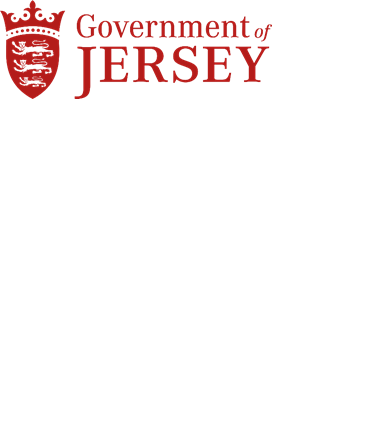 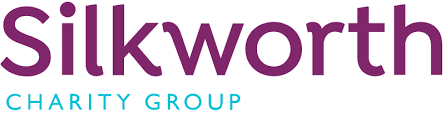 To name but a few of our partnerships
10
Back to Work Recruitment act as a recruitment service. We help to source and match candidates currently registered with Back to Work to vacancies in businesses as well as advertising these roles on the Gov.je website.

Paid Training:
To be eligible the candidate must have no previous experience in the area the job role is in
The employer must provide a 12 week training plan and a contract to cover the training period.

6 month Employment incentive:
We will cover the wage of the employee for the first 12 weeks of employment at minimum wage as well as the 6.5% employer contributions

Employment Incentive (gov.je)
Paid incentives
Paid Training
Employment incentives
11
Access to work scheme
'Access to Work Grant’ is offered to people in employment who may need specific aids or equipment to help them start work, return to work or remain in work, which we can help people to apply for.  More information about this can be found on our website - Access To Work Grant (gov.je).
12
Jersey Employment Trust
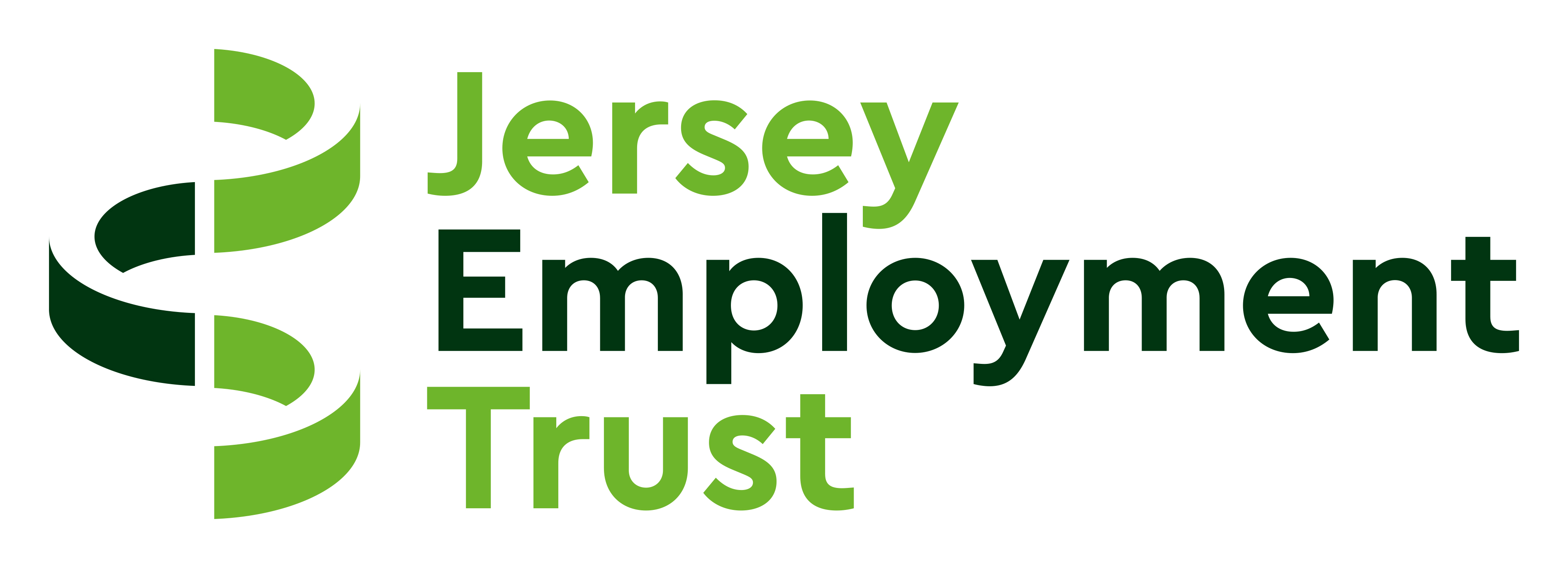 Approach and offerings
Introduction
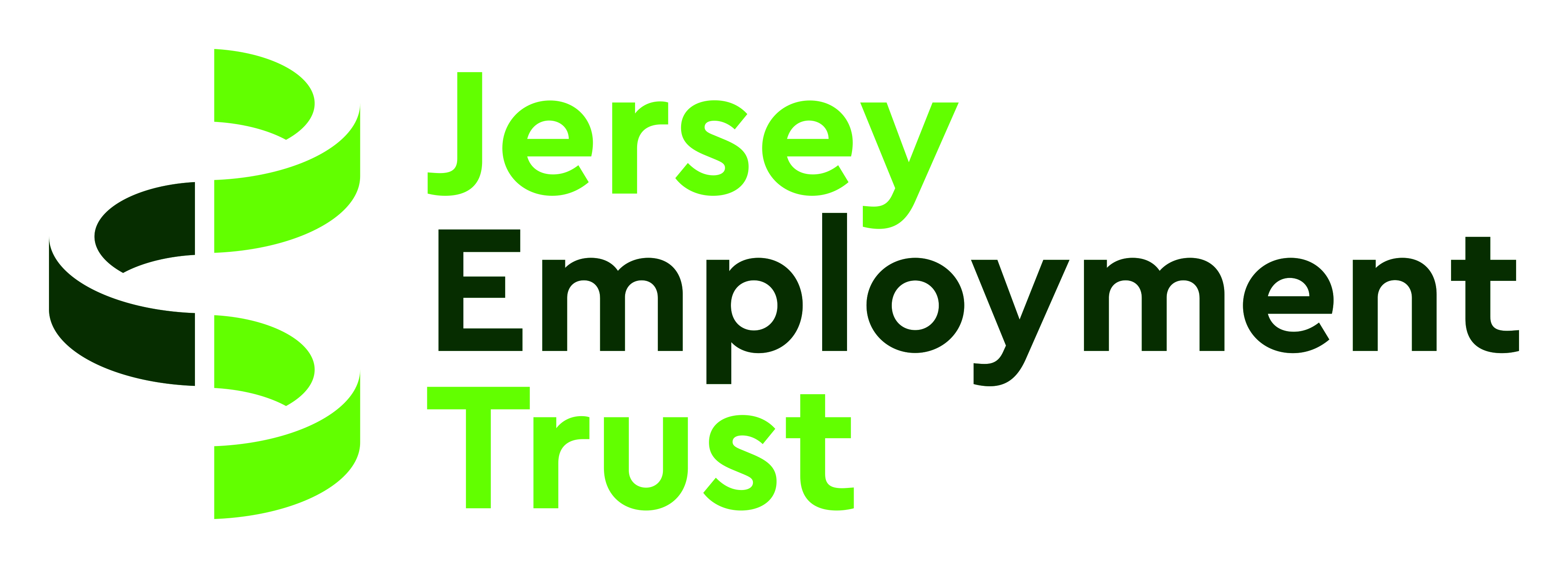 The Jersey Employment Trust works with anyone with a disability or long-term health condition to help them with their training or employment goals and provide guidance and support.
14
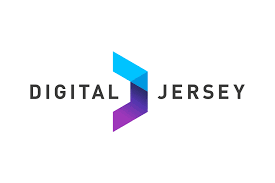 Work Experience
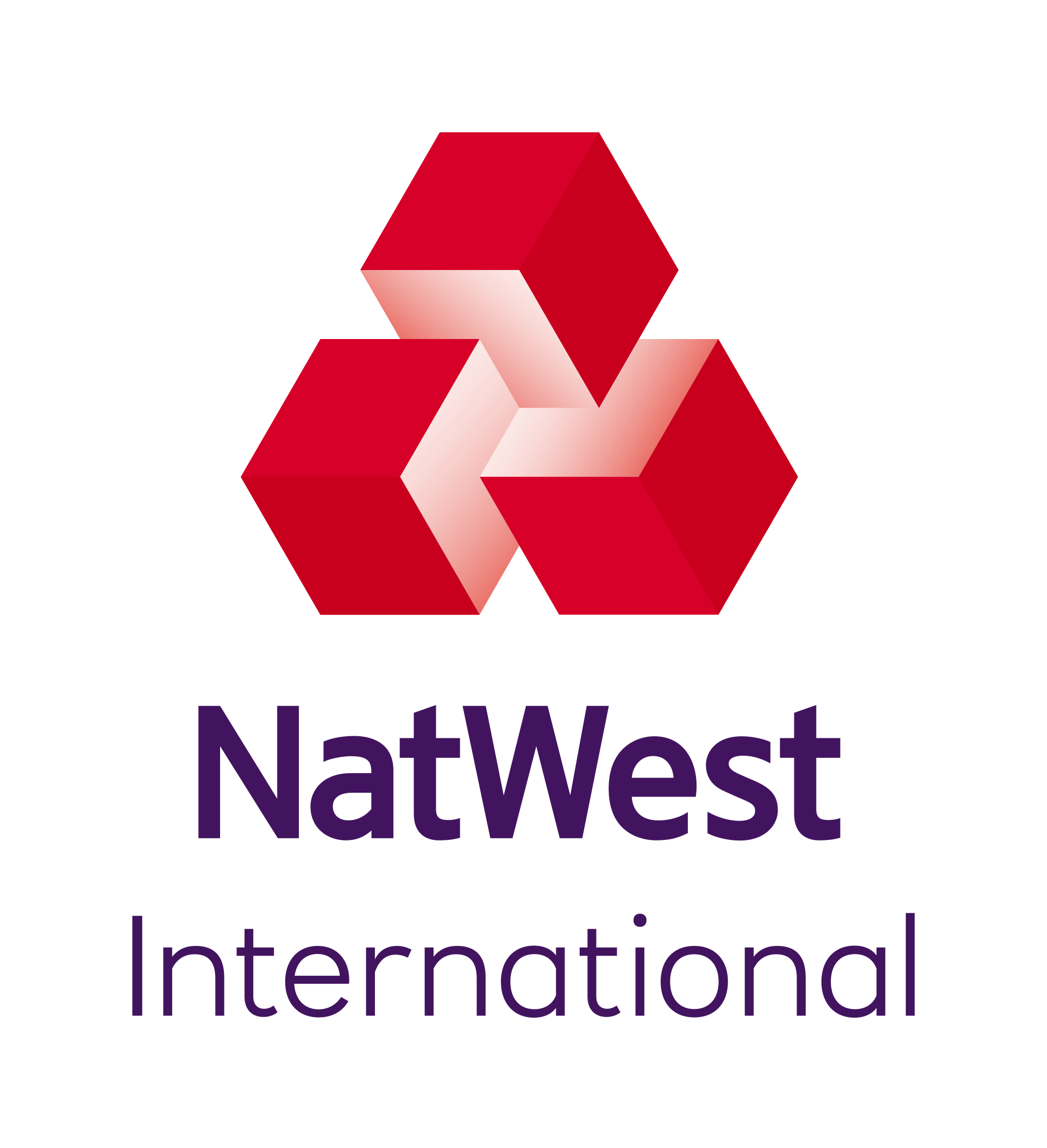 Why a work experience?

We can help by:
 Supporting job trials and work placements
 Providing advice, guidance and support to both the client and the employer
 JET has an Employment Relations Manager who meets with potential employers to discuss working together

https://www.jet.co.je/employment/clients/training/
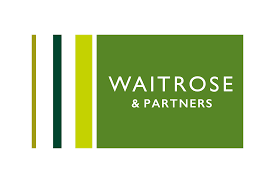 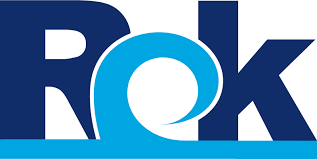 15
Internships
What is a JET Internship?

Benefits include:
Provides an additional team member without the financial impact
Allows a candidate to receive a full induction process and training in an identified area of employment

In 2021 we secured 6 opportunities; 4 of which led to permanent paid work.

https://www.jet.co.je/employment/clients/training/
JET paid training programme
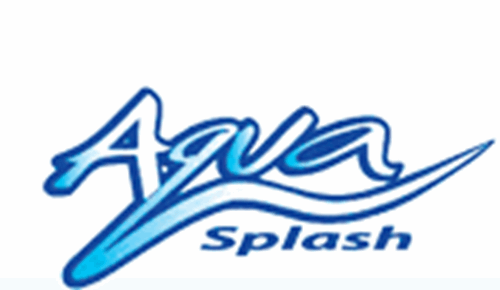 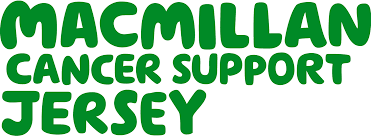 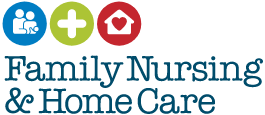 16
Training & Career Development
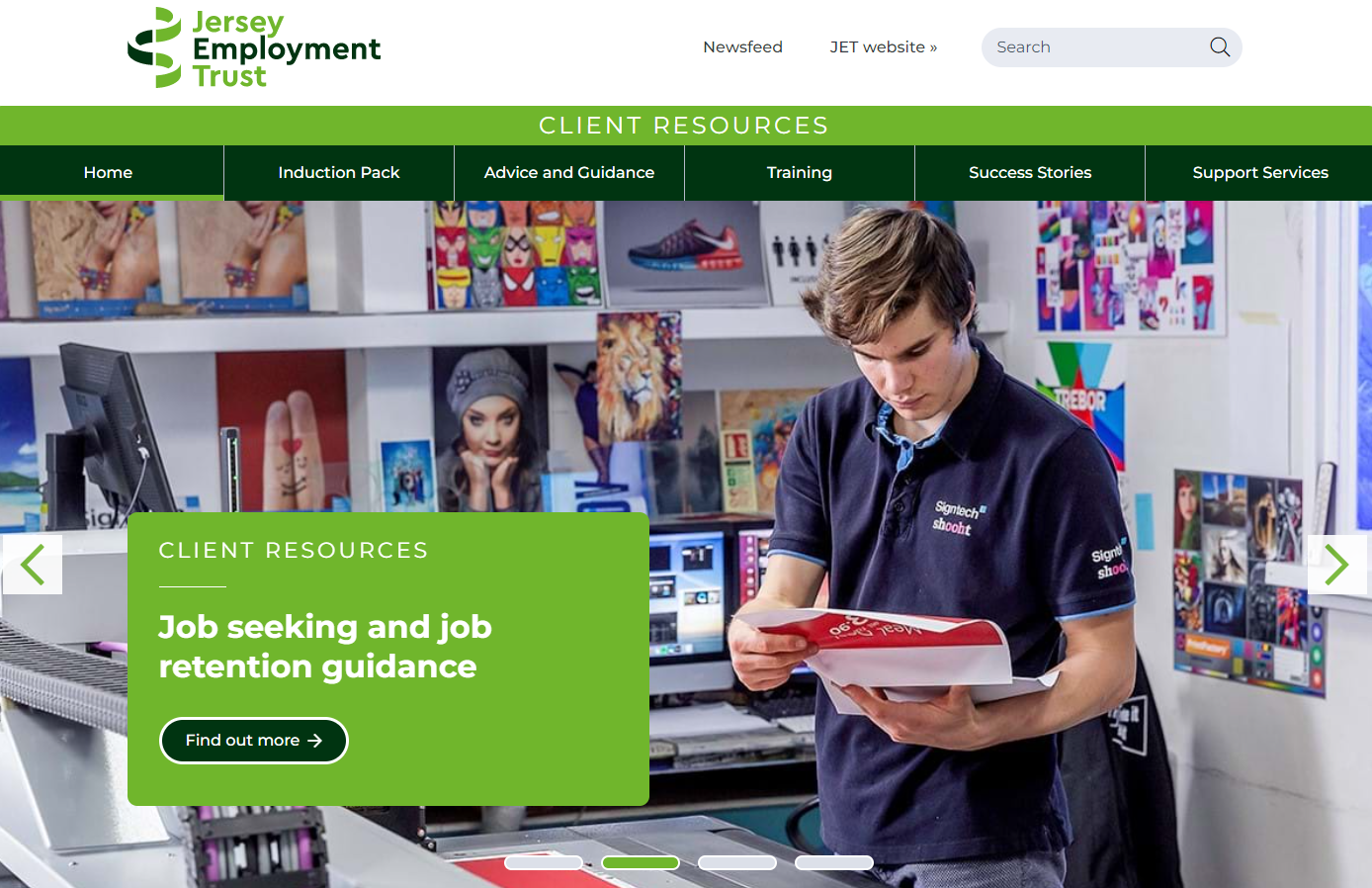 Training:
We help identify and source training from external providers, such as Back to Work, ALX Training and Highlands College.

Career Development:
We can support a client to prepare for:
Upcoming workplace reviews or appraisals
Looking for a career change or enhancement

www.jettraining.co.je
17
What is in-work support?

We offer a bespoke, professional on-the-job support service to clients commencing work.

Agreed between all parties, we can assist clients with:

Support through induction
Developing workplace skills 
Formal and informal catch-ups 
Support during review meetings
An appraisal process
Job retention

https://www.jet.co.je/employment/employers/in-work-support/
In-work Support
Clients and employers
18
Job Retention and long-term support
JET can provide support to any person who is finding it difficult to maintain tasks within their current job role due to a new or existing medical or mental health condition, or disability. 


Working with clients and employers, we can provide:
 Advice on Occupational Health assessments
 Role and task assessment
 Exploring reasonable adjustments
 Assistance with Access to Work grant applications
 Facilitating employer/employee meetings
 Signposting to relevant advisory or support services

https://www.jet.co.je/employment/employers/job-retention/
19
We have a 14-21 service providing opportunities for our young adults.

The aim of this service is to build relationships with students who might benefit from having employment support in the future. 

https://www.jet.co.je/employment/clients/14-21s/
14-21 Service
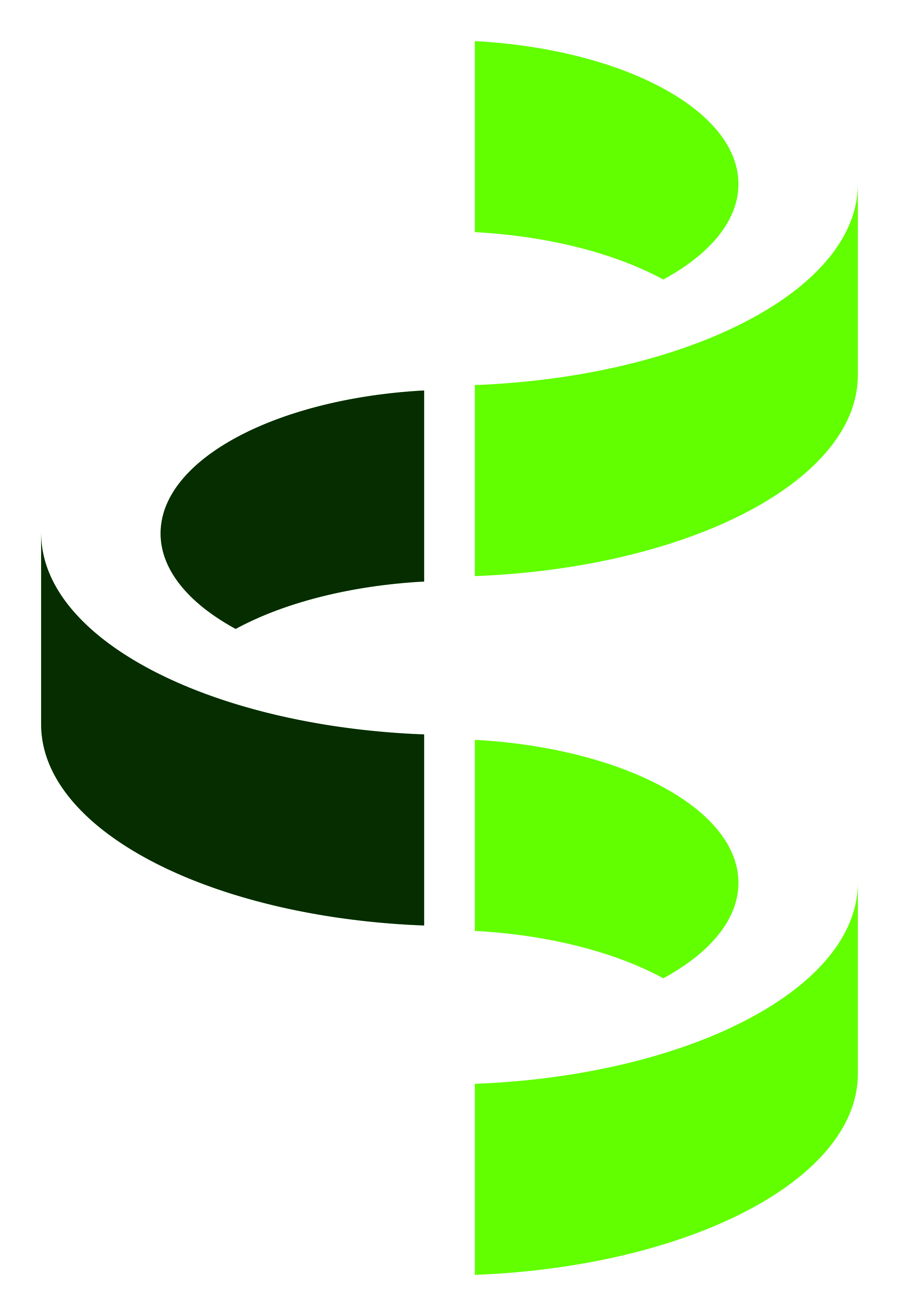 20
Takeaway
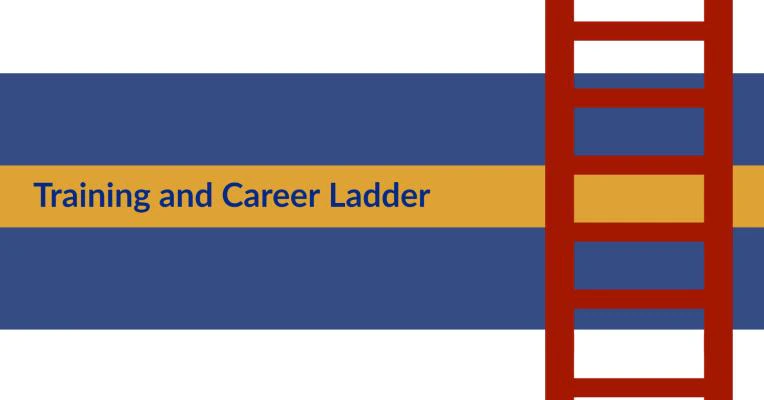 What can you offer as an organisation?
21
Questions?
22
Thank you
Back to Work
www.gov.je
backtowork@gov.je 

Jersey Employment Trust
www.jet.co.je 
dean.lowe@jet.co.je
23